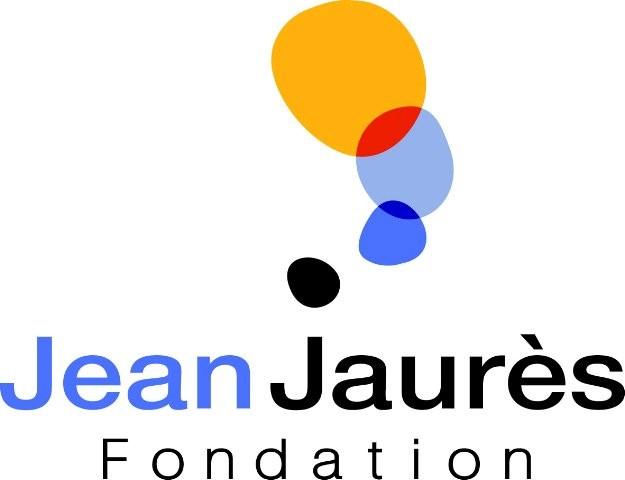 Intolerância no Brasil
Seminário Discriminação, integração:
 Brasil França, experiências cruzadas
Março de 2009
Nota Metodológica
Estudo comparativo das pesquisas “Discriminação Racial e Preconceito de Cor” (2003)
 e “Diversidade Sexual e Homofobia no Brasil” (2008)

Universo: população brasileira urbana adulta (16 anos e mais).

Amostragem: probabilística nos primeiros estágios (sorteio dos municípios, dos setores censitários e domicílios), combinada com controle de cotas de sexo e idade (Censo 2000, estimativa 2005, IBGE) para a seleção dos indivíduos (estágio final). 
A amostra da pesquisa Discriminação Racial e Preconceito de Cor foi composta por 5.003 entrevistas, dividida em três sub-amostras com mesma dispersão.
A amostra da Pesquisa Diversidade Sexual e Homofobia no Brasil foi composta por 2.014 entrevistas, dividida em duas sub-amostras espelhadas. 

Dispersão geográfica: 266 e 150 municípios, respectivamente (pequenos, médios e grandes), distribuídos nas cinco macro-regiões do país (Sudeste, Nordeste, Sul, Norte e Centro-Oeste). 

Entrevistas: face-a-face, domiciliares, com aplicação de questionários estruturados, com 92 e 198 perguntas,  respectivamente. 

Margens de erro: até ± 2 pontos percentuais nas perguntas aplicadas ao total das amostras e de até ± 3 p.p. nas perguntas aplicadas nas respectivas sub-amostras, com intervalo de confiança de 95%. 

Data do campo: Discriminação Racial e Preconceito de Cor: 15/set a 06/out 2003
                            Diversidade Sexual e Homofobia no Brasil: 07 a 22 de junho de 2008.

Iniciativa: Fundação Perseu Abramo (FPA), em pareceria com a Rosa Luxemburgo Stiftung (RLS)..

Responsabilidade técnica: Núcleo de Opinião Pública da FPA, sob a coordenação do cientista político Gustavo Venturi e da socióloga Marisol Recamán. Analista, Vilma Bokany; processamento de dados, Rita Dias.
Grupos sociais vítimas de intolerância
Grau de aversão ou intolerância a grupos sociais
[estimulada e única, em %]
Base: Total das Amostras A + B
2008
2003
2008
2003
2008
2003
2008
2003
2008
2003
2008
2003
2008
2003
* Na pesquisa de 2003 as categorias Gays e lésbicas foram medidas conjuntamente, assim  como as categorias Prostituta e Garotos de programas
** Na pesquisa de 2003 a categoria Transexual não foi medida
Grau de aversão ou intolerância a grupos sociais
[estimulada e única, em %]
Base: Total das Amostras A + B
2008
2003
2008
2003
2008
2003
2008
2003
2008
2003
2008
2003
2008
2003
* Na pesquisa de 2003 as categorias Gays e lésbicas foram medidas conjuntamente, assim  como as categorias Prostituta e Garotos de programas
** Na pesquisa de 2003 a categoria Bissexual não foi medida
Grau de aversão ou intolerância a grupos sociais
Base: Amostra A
[estimulada e única, em %]
2008
2003
2008
2003
2008
2003
2008
2003
2008
2003
2008
2003
2008
2003
* Na pesquisa de 2003 as categorias Gays e lésbicas foram medidas conjuntamente, assim  como as categorias Prostituta e Garotos de programas
** Na pesquisa de 2003 a categoria Transexual, que muda de sexo, não foi medida
Grau de aversão ou intolerância a grupos sociais
Base: Amostra A
[estimulada e única, em %]
2008
2003
2008
2003
2008
2003
2008
2003
2008
2003
2008
2003
2008
2003
P10. Vou falar de alguns grupos de pessoas e gostaria que o/a sr/a. dissesse o que o/a sr/a. sente normalmente  quando vê ou encontra desconhecidos do tipo deles.
Tolerância à defesa de idéias diferentes da maioria
[Estimulada e única, em %]
Base: Total das Amostras A + B
P13.  Em muitos lugares existem grupos de pessoas com idéias diferentes da maioria da população.   Na sua opinião, essas pessoas...
P14.  Vou falar de algumas idéias defendidas por alguns grupos e gostaria que o/a sr/a. me dissesse o que o/a  sr/a. acha que esses grupos devem fazer. Os que defendem:.
De quem é a obrigação de combater a Discriminação Racial
(Estimulada e única, em %)‏
P43. Na sua opinião, os governos deveriam ter a obrigação de combater o racismo e a discriminação racial, ou isso é um problema que as pessoas têm de resolver entre elas, sem a interferência do governo? 
Base: Total das Amostra   C		Fonte:  NOP – FPA - 2003
POSIÇÃO SOBRE COTAS PARA NEGROS NAS UNIVERSIDADES E EMPRESAS
(Estimulada e única, em %)
59%

  x

36%
48%

  x

49%
P48. Diante da discriminação passada e presente contra os negros, tem pessoas que defendem a idéia de que a única maneira de garantir a igualdade racial é reservar uma parte das vagas nas universidades e dos empregos nas empresas para a população negra. O(a)  sr(a) concorda ou discorda com esta reserva de vagas de estudo e trabalho para os negros? Totalmente ou em parte? 
Base: Total das Amostra   C 		Fonte:  NOP – FPA - 2003
Capítulo 4
Evolução do preconceito de cor, 
percepções do racismo e da discriminação
PERCEPÇÃO DO RACISMO
EXISTE RACISMO NO BRASIL:
(Estimulada e única, em %)
P21. Na sua opinião, ser negro ou ser branco no Brasil hoje, é a mesma coisa ou é diferente? 
(Se diferente) Muito ou um pouco?
Base: Total das Amostras A, B e C
Fonte:  NOP – FPA - 2003
EVOLUÇÃO DO GRAU DE CONCORDÂNCIA COM FRASES PRECONCEITUOSAS ASSOCIADAS AOS NEGROS NO BRASIL:
OS BRANCOS TÊM PRECONCEITO DE COR EM RELAÇÃO AOS NEGROS?
Estimulada e única, em %
OS NEGROS TÊM PRECONCEITO DE COR EM RELAÇÃO AOS BRANCOS?
Estimulada e única, em %
DF e FPA: Na sua opinião, no Brasil os brancos têm preconceito de cor em relação ao negros? Muito ou um pouco? E os negros têm preconceito de cor em relação aos brancos? Muito ou um pouco?
Base: Total da Amostra Urbana
Fonte: Datafolha – 1995/ NOP – FPA - 2003
VOCÊ TÊM PRECONCEITO DE COR EM RELAÇÃO AOS NEGROS:
Estimulada e única, em %
2003
1995
DF e FPA: E  o sr  tem preconceito de cor em relação ao negros? Muito ou um pouco? 
Base: Entrevistados de cor não-preta
Fontes: Datafolha – 1995/ NOP – FPA - 2003
VOCÊ TÊM PRECONCEITO DE COR EM RELAÇÃO AOS BRANCOS :
Estimulada e única, em %
DF e FPA : E em relação aos brancos, o sr tem preconceito de cor? Muito ou um pouco?
Base: Entrevistados de cor preta
Fontes: Datafolha – 1995/ NOP – FPA - 2003
Concorda totalmente
Concorda em parte
Discorda em parte
Discorda totalmente
1. Negro bom é negro de alma branca
2 pontos
1 ponto
1 ponto
zero ponto
2. Uma coisa boa do povo brasileiro é a mistura de raças
zero ponto
1 ponto
1 ponto
2 pontos
3. As únicas coisas que os negros sabem fazer bem é música é música e esportes
2 pontos
1 ponto
1 ponto
zero ponto
4. Toda raça tem  gente boa e gente ruim, isso não depende da cor da pele
zero ponto
1 ponto
1 ponto
2 pontos
5. Negro, quando não faz besteira na entrada, faz na saída
2 pontos
1 ponto
1 ponto
zero ponto
6. Se pudessem comer bem e estudar, os negros teriam sucesso em qualquer profissão
zero ponto
1 ponto
1 ponto
2 pontos
7. Se Deus fez raças diferentes é para que elas não se misturem
2 pontos
1 ponto
1 ponto
zero ponto
COMPOSIÇÃO DAS ESCALAS DE MANIFESTAÇÃO DE PRECONCEITO:
Estimulada e única, em %
O que faria se...
Não se importaria
Ficaria contrariado,
mas aceitaria
Não aceitaria de modo algum
8. Tivesse um chefe negro?
zero ponto
1 ponto
2 pontos
9. Várias famílias negras fossem morar na sua vizinhança?
zero ponto
1 ponto
2 pontos
10. Um filho (a) casasse com uma pessoa negra?
zero ponto
1 ponto
2 pontos
11. Quem são mais inteligentes,os brancos ou negros?
Não existe diferença
Os brancos
Os negros
zero ponto
2 ponto
2 pontos
12. Votaria ou já votou em algum político negro?
Não votou, mas votaria
Já votou
Não votou, nem votaria
zero ponto
1 ponto
2 pontos
COMPOSIÇÃO DAS ESCALAS DE MANIFESTAÇÃO DE PRECONCEITO:
Estimulada e única, em %
PRECONCEITO RACIAL MANIFESTO
0,0 = Não manifestou preconceito
0, 01 a 0,30 = preconceito leve
0,31a 0,99 = preconceito médio
1,0 a 2,0 = Muito preconceito
Base: Total da Amostra – População Urbana
Fontes: Datafolha – 1995/ NOP – FPA - 2003
DISCRIMINAÇÃO RACIAL  DECLARADA
(Espontânea e única, em %)
P35. O/a sr/a já se sentiu discriminado/a alguma vez por causa da sua cor ou raça? 
(se sim) O/a sr/a diria que costuma ser discriminado/a ... 
Base: TT das Amostras A, B e C - Fonte:  NOP – FPA - 2003
ÍNDICES DE DISCRIMINAÇÃO RACIAL
(Estimulada e única, em %)
ÍNDICES: Percepção geral de discriminação e/ou discriminação percebida em uma ou mais das seguintes áreas: educação, trabalho, justiça, saúde, lazer 
Base: TT  Filtro Amostra C  -  Fonte:  NOP – FPA - 2003
INDICE DE PERCEPÇÃO DE DISCRIMINAÇÃO 
RACIAL INSTITUCIONAL
(Estimulada e única, em %)
Índice Geral – Percepção geral espontânea de discriminação e/ou discriminação percebida em uma ou mais das seguintes áreas: educação, trabalho, justiça, saúde, lazer
Base: Filtro Amostra C - Fonte:  NOP – FPA - 2003
www.fpabramo.org.br

 www.rosa-luxemburg-foundation.org

gventuri@usp.br
Racismo no Brasil – percepções da discriminação e do preconceito racial no século XXI. 
Gevanilda Santos e Maria Palmira da Silva (orgs.), Ed. FPA, 2005

Diversidade sexual e homofobia no Brasil
Gustavo Venturi e Vilma Bokany (orgs.), Ed. FPA, 2011